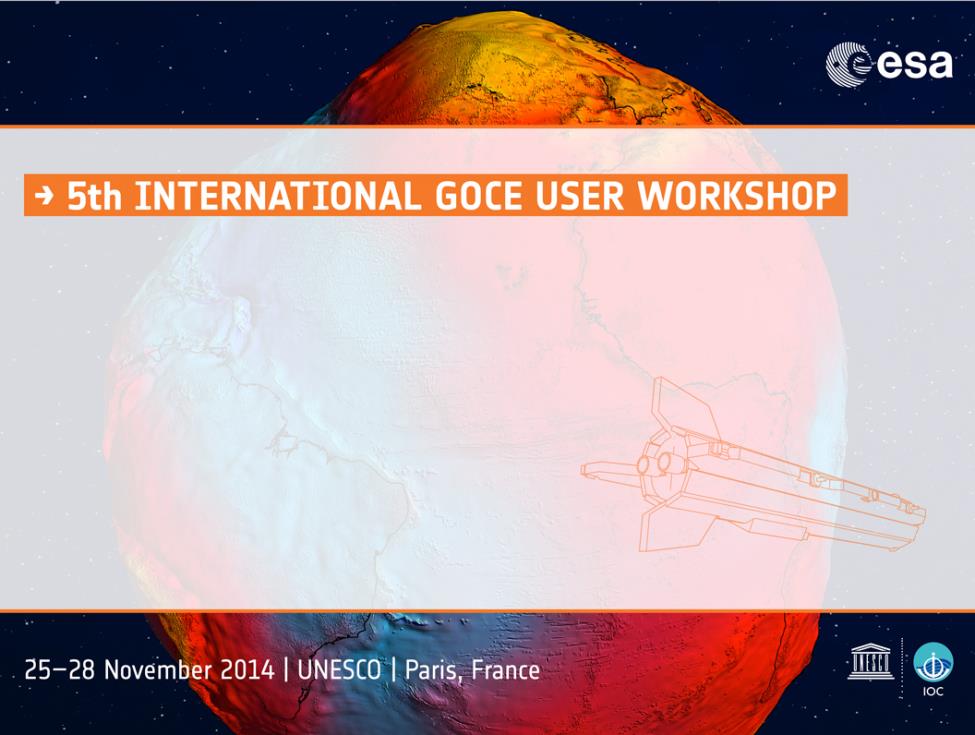 Session 5Geodesy
GOCE gravity gradients: quality, direct use
GOCE and surface/airborne gravity
GOCE and height systems: evaluation, unification
GOCE based models and surface data
Seed questions for session 5

What have we learnt on the gradiometer/accelerometers from the low orbit phase ?
Can we quantify the advantage of directly using the measured gravity gradients ?
Where in the world GOCE models have already been used to evaluate/unify height systems ?
In view of GOCE results and considering actual needs, where are the priorities for future airborne gravity campaigns ?